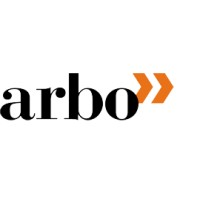 Meester in de RI&E
Programma
2
Meester in de RI&E
Opdracht
Tweetallen
Bespreek met elkaar de rol die je hebt in het bedrijf
Beschrijf deze rol op een flip-over
Wat levert het op?
Waar loop je tegenaan? 

Presenteer deze aan de groep
3
Meester in de RI&E
Waarom doet een organisatie aan risico management?
Sommige organisaties moeten (wet)

Sommige organisaties willen (ambities)

En dat heeft gevolgen voor de rol van de adviseur, 
welke voor jou?
4
Meester in de RI&E
De aandachtsgebieden
Veiligheid	
voorkomen van ongevallen

Gezondheid	
voorkomen van ziekte

Psychosociale arbeidsbelasting	
 voorkomen van werkdruk, agressie, seksuele intimidatie, pesten, disciminatie
5
Meester in de RI&E
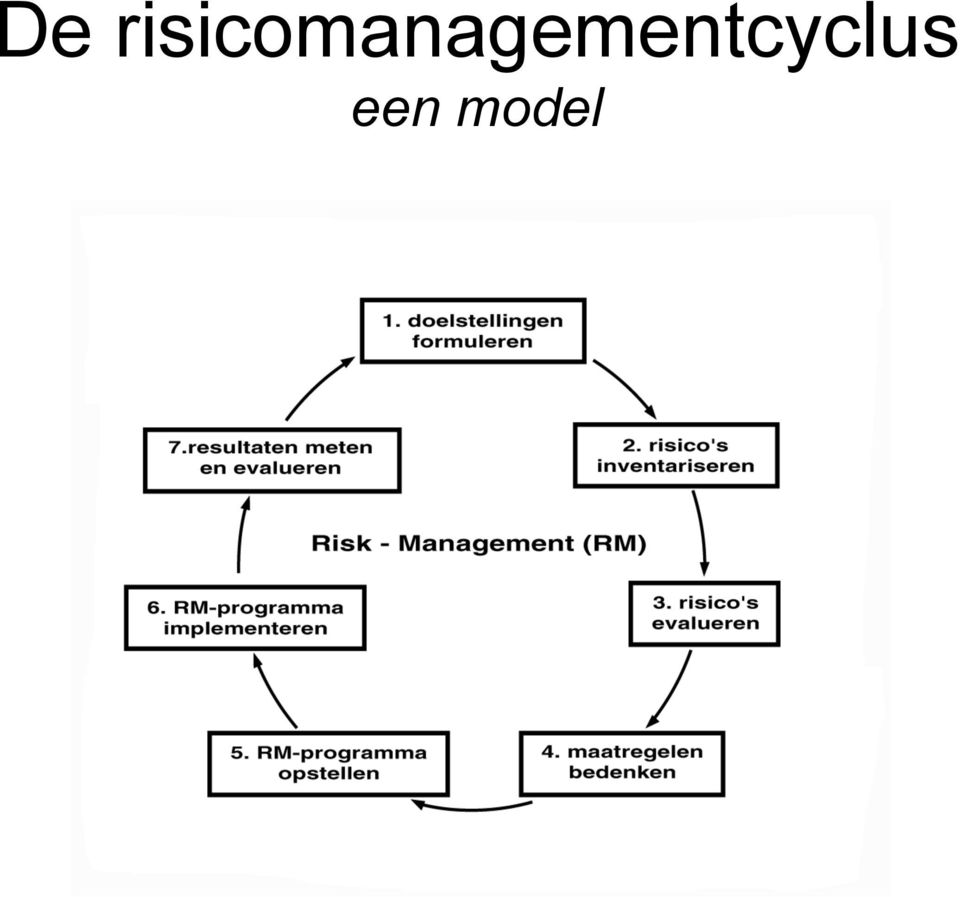 Meester in de RI&E
6
Arbo beleid
Meester in de RI&E
7
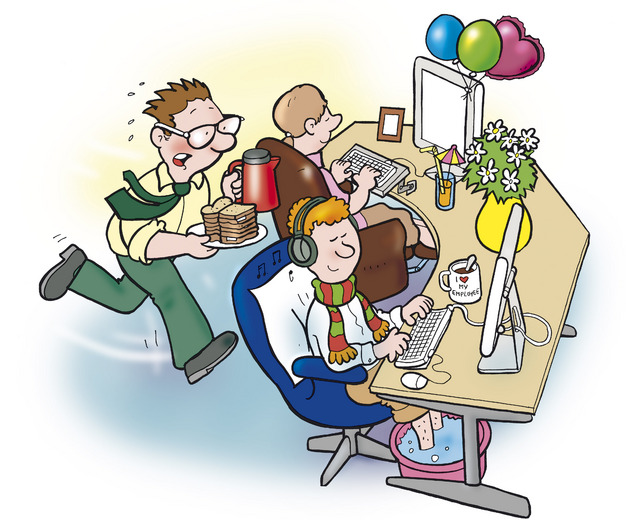 Eigen praktijk
8
Meester in de RI&E
Aan de slag: twee of drietallen
Meester in de RI&E
9
Toetsing van de RI&E
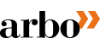 10
Meester in de RI&E
Persooncertificering deskundigen HVK, AH en A&O
Voorheen:
Certificeren van het beroep:  Beoordeling van competenties binnen het vakgebied: kennis, vaardigheden en attitude
Beoordeling portfolio: opleidingen, intercollegiale toetsing (leervragen) en rapportages (bijv. onderzoeken gevaarlijke stoffen, veiligheidsbeleid, werken op hoogte)
Beoordelings– examengesprek

Vanaf 1 juli 2022:
Certificeren van een taak: Beoordeling van competenties voor het uitvoeren van een RI&E toets en adviseren over verbetermaatregelen
Beoordeling portfolio: 3 toets- en adviesrapporten, ICT (2x per jaar; 1x inbreng toets) voor de betreffende scope van de arbodeskundige
Examengesprek over portfolio en kennis overige risicofactoren
11
Meester in de RI&E
Certificatieschema arbodeskundige
Systeem toets: 
- Iedere arbodeskundige kan dit doen (incl. BA)
- Beoordelen of alle wettelijke onderdelen zijn beschreven (geen inhoudelijke beoordeling)

B. Scope toets:
-     Afhankelijk van de risico’s door HVK en/of AH en/of A&O
Juiste inventarisatiemethode en beoordelingsmethode van (verdiepende) onderzoeken
Prioriteitstelling
Juiste beheersmaatregelen (arbeidshygiënische strategie, stand der techniek)

C. Advies uitbrengen over de RI&E
12
Meester in de RI&E
Expertise I
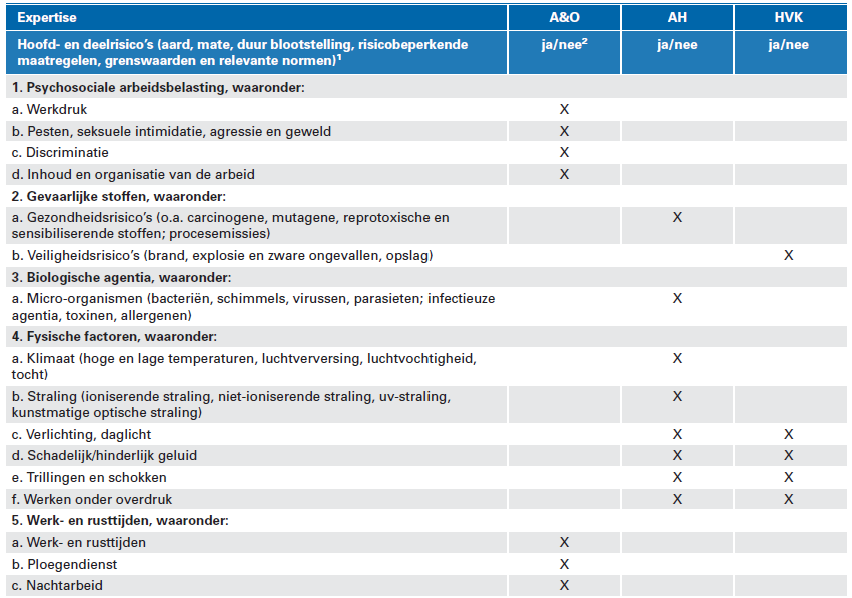 13
Meester in de RI&E
Expertise II
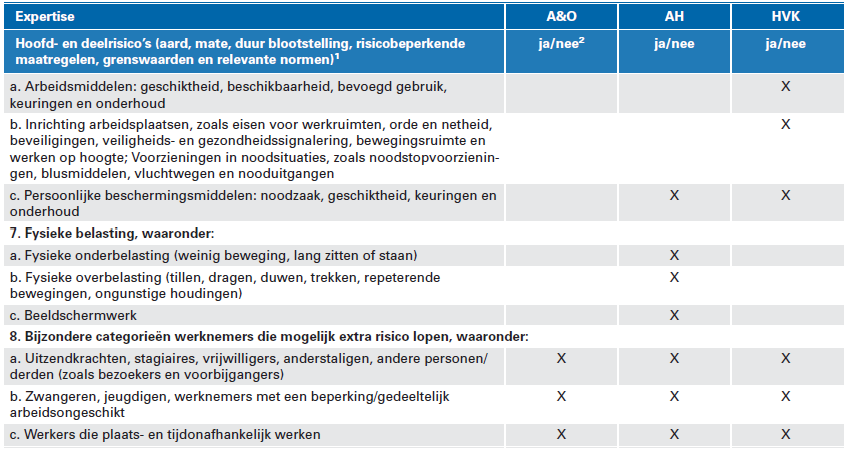 14
Meester in de RI&E
1.1 Toetsen op volledigheid:
Risico’s (incl grondoorzaken, brf’s) voor de hele organisatie of onderdelen, waaronder groepen medewerkers of activiteiten geïnventariseerd?
Verzuimanalyse gebruikt en arbeidsgerelateerd verzuim vastgesteld?
Inzicht gebruikt ander deskundigen?
Inzichten van werknemers?
Inzicht van de preventiemedewerker?
Analyse van het PAGO betrokken?
Ongevallenregistratie en oorzaken beoordeeld?
Aanstelling en taken preventiemedewerker beschreven? 
Beoordeling kennis, aantal en capaciteit preventiemedewerkers?
Advies over uitvoeren PAGO?
Arbobeleid geïmplementeerd en merkbaar op werkvloer?
BHV beschreven?
Beheersmaatregelen beschreven? Wim van Alphen: “Ook voor beheerste risico’s”
Verdiepende RI&E’s nodig?
15
Meester in de RI&E
1.2 Toetsen op actualiteit RI&E en of de actualiteit is geborgd

1.3 Toetsen of RI&E voldoet aan stand der wetenschap en professionele dienstverlening

1.4 Toetsen op betrouwbaarheid
Blootstelling representatief, gevalideerde methodes en getoetst aan onderbouwde grenswaarden

2. Toetsen plan van aanpak
Maatregelen voldoen om risico’s te beperken? (Verder dan wettelijke normen bijv: 10% v. grenswaarde, verder dan bouwbesluit, best practices)
AH-strategie
Effectiviteit maatregelen ingeschat? Rekening gehouden met ongewenste consequenties?
Juiste evaluatie/prioritering?
SMART
Hebben actiehouders voldoende bevoegdheid?
16
Meester in de RI&E
3. Adviseren over plan van aanpak
Adviseren over betrouwbaarheid, volledigheid en actualiteit
Adviseren over beheersmaatregelen
Advies over structureel arbobeleid (PDCA)
Advies over TVB
Advies over prioritering en planning
Advies over aanvullend onderzoek
Advies over veiligheidscultuur

4. Toets- en adviesrapport schrijven
Beargumenteren bevindingen
Management informeren over overtreding wet- en regelgeving
Reikwijdte advies aangeven
Aangeven of aanvullende informatie nodig is (???)
Overzichtelijk rapport
Rapport afstemmen op lezer
17
Meester in de RI&E
Aandachtspunten voor uitvoering RI&E
18
Meester in de RI&E
Van moeten naar willen
Moeten
Willen
Aanleiding: ongeval, inspectiebezoek, klacht, …
Respons: we moeten iets doen (reactief)
Risico’s inventariseren: met checklist
Acties: lekbakken, instructies
Aanleiding: verhuizing, marktontwikkeling, …
Respons: we willen iets doen (proactief)
Risico’s inventariseren: met de afdeling
Acties: onderzoek, training
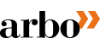 Meester in de RI&E
19
Visie op veranderen en “eigen bril”
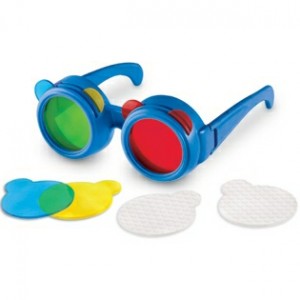 Visies verkennen (metafoorkaarten)
In duo’s. 
Visie van de ander presenteren..
20
Meester in de RI&E
Kleur bekennen…algemene inleiding op veranderen
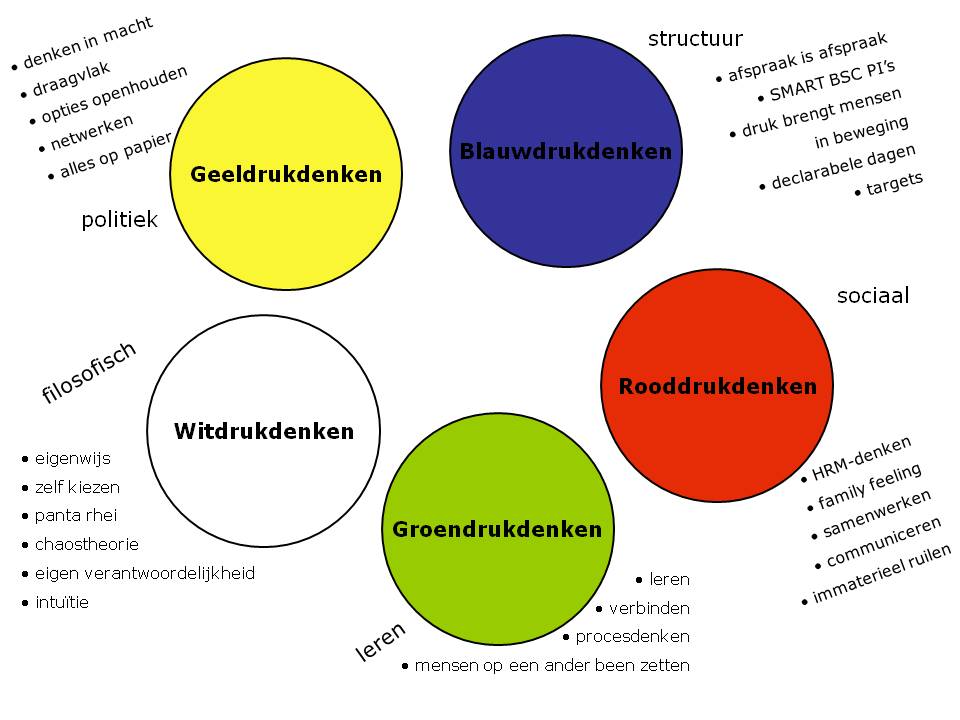 Visie op veranderen…..

Kleuren film van Caluwe en test maken (huiswerk)
21
Meester in de RI&E
Aan de slag: twee of drietallen
Meester in de RI&E
22
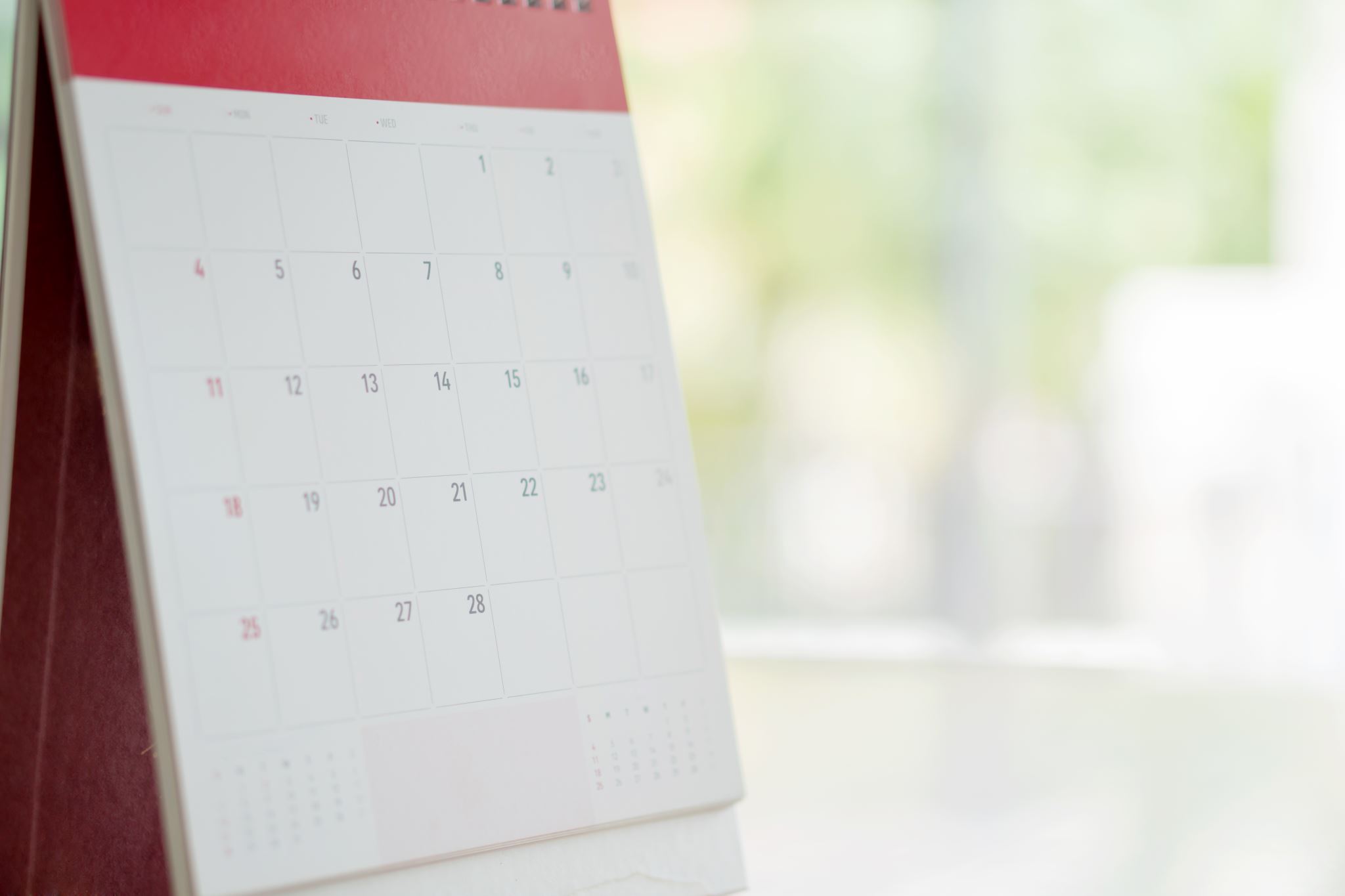 Dag 2
Meester in de RI&E
23
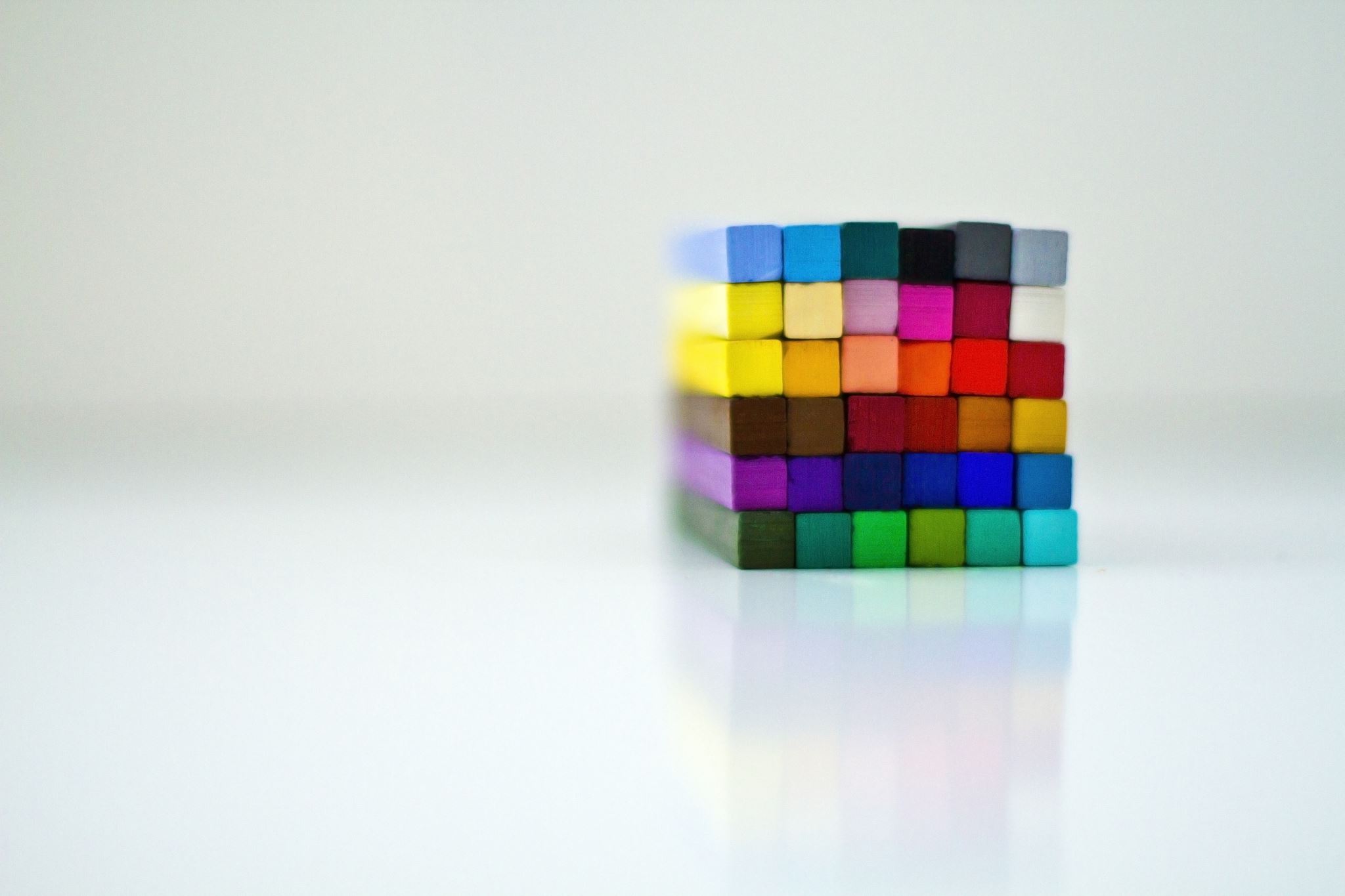 Uitslag kleuren test
Meester in de RI&E
24
Evenwichtsreactie
Zachte kant 
Hoe? 
Situationeel/ maatwerk instrument 
Worsteling tussen structuur en proces
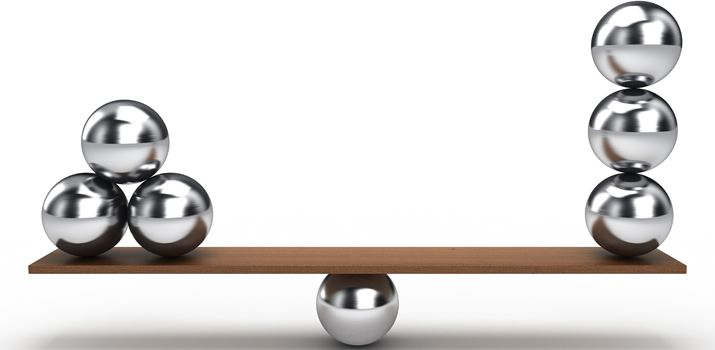 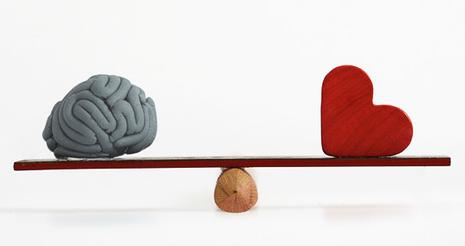 Harde kant  
Wat? 
Standaard instrument
Vragenlijst en structuur
Meester in de RI&E
25
[Speaker Notes: IN Asz continue schipperen tussen controle en ontwikkeling.
OR eerst gericht op details, dat weer losgelaten en toch af en toe weer terug naar controle.]
De rode draad
(een natuurlijk proces in het omgaan met risico’s)
cultuurverandering
Vier fasen in de ontwikkeling 
van een organisatie
managementsysteem
RI&E
inspectie
Meester in de RI&E
26
De rode draad
(wat er gebeurt in de verschillende fasen)
cultuurverandering
Delen van kennis 
Delen van ervaringen
Vier fasen in de ontwikkeling 
van een organisatie
managementsysteem
Borgen van risicobeheersing
Borgen van dialoog
RI&E
Evalueren van risico’s
Stellen van prioriteiten
inspectie
Voldoen aan wet
Toetsen aan normen
Meester in de RI&E
27
De rode draad
(waarom het een natuurlijk proces is)
cultuurverandering
Vier fasen in de drijfveren
van een organisatie
Streven naar
verinnerlijking en groei
managementsysteem
Streven naar
samenhang en borging
RI&E
Streven naar 
ratio en dialoog
inspectie
Meester in de RI&E
28
De rode draad
is een cultuurontwikkeling
willen
cultuurverandering
Visionair
Excellent
Vier fasen in de cultuur
van een organisatie
managementsysteem
Planner
Proactief
RI&E
Denker
Responsief
inspectie
Doener
Reactief
moeten
Meester in de RI&E
29
“Cultuurverandering”
Wat we hopen
Veranderen van cultuur is mogelijk en niet zo moeilijk
Wat we weten
Het gaat om trage processen, het vraagt geduld en succes is niet verzekerd
Wat we doen
Ondersteunen en stimuleren van natuurlijke processen
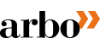 Meester in de RI&E
30
Dialoog, interactie, bevordert verandervermogen
Beïnvloeding van cultuur
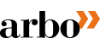 Meester in de RI&E
31
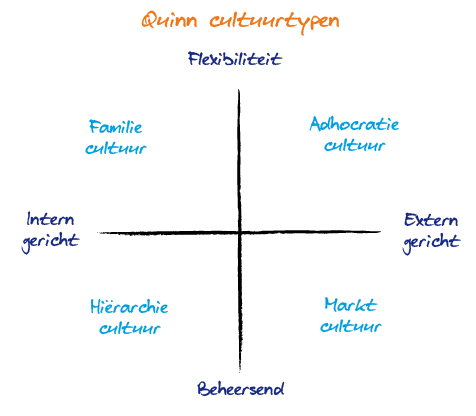 Cameron en Quinn
Meester in de RI&E
32
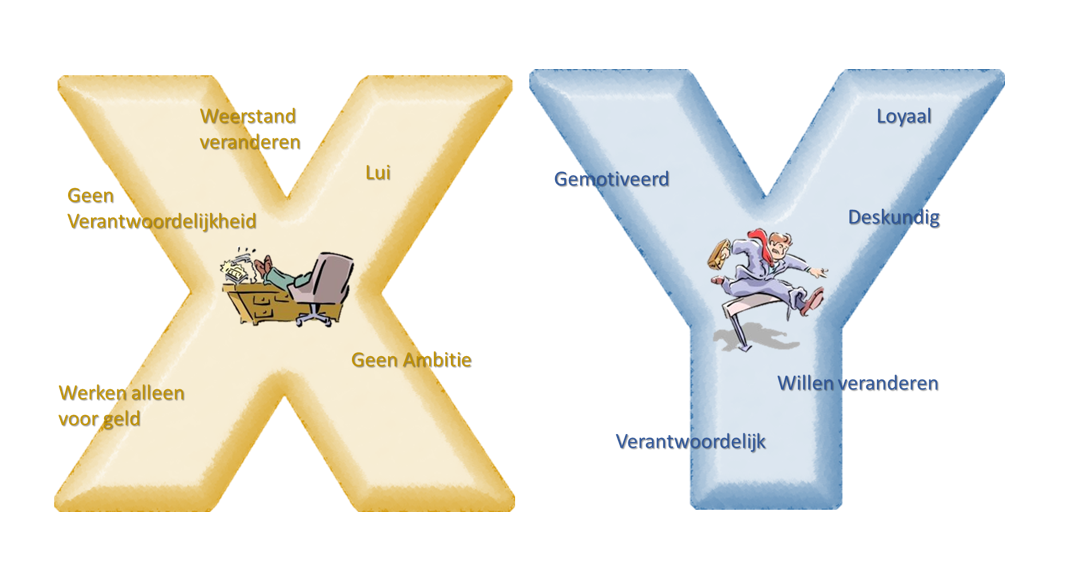 Zekerheid of avontuur? Waar geloof jij in?
Meester in de RI&E
33
Oefening in twee of drietallen
Je hebt zojuist een afdeling gekozen voor de belangrijke risico’s. 
Daarna heb je een veranderaanpak voorgesteld
Welke cultuur kenmerken zie je terug bij de afdeling?
Welke kenmerken zie je terug die kunnen passen bij de kleuren van Caluwe en Vermaak? 
Waar verwacht je acceptatie?
Waar verwacht je weerstand? 
Als je bent van avontuur of zekerheid, waar moet je dan rekening mee houden?
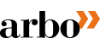 Meester in de RI&E
34
De RI&E in de praktijk
Meester in de RI&E
35
Dynamische RI&E
De dynamische RI&E is een proces, waarbij het per afdeling kan verschillen hoe dit in de bedrijfsvoering is geïntegreerd. 
De mensen voeren zelf de inventarisatie uit. De afdeling stuurt op de inventarisatie, de evaluatie (weging) en de maatregelen. 
Op thema’s heeft de afdeling zelf de regie op het inroepen van expertise. 
De HR/Arbo adviseur wijst de weg. De validatie van de vragenlijsten en de systematiek vindt plaats door een arbodeskundige.
Meester in de RI&E
36
Van invoeren tot ontwikkelen
Meester in de RI&E
37
Meester in de RI&E
38
Meester in de RI&E
39
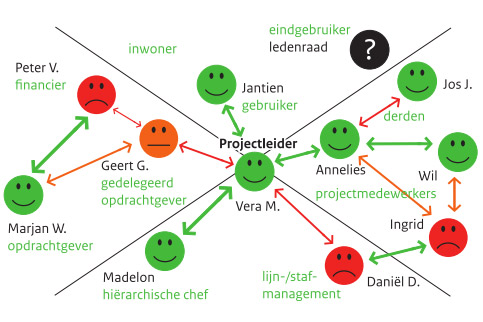 Voorbeeld krachtenveld
Meester in de RI&E
40
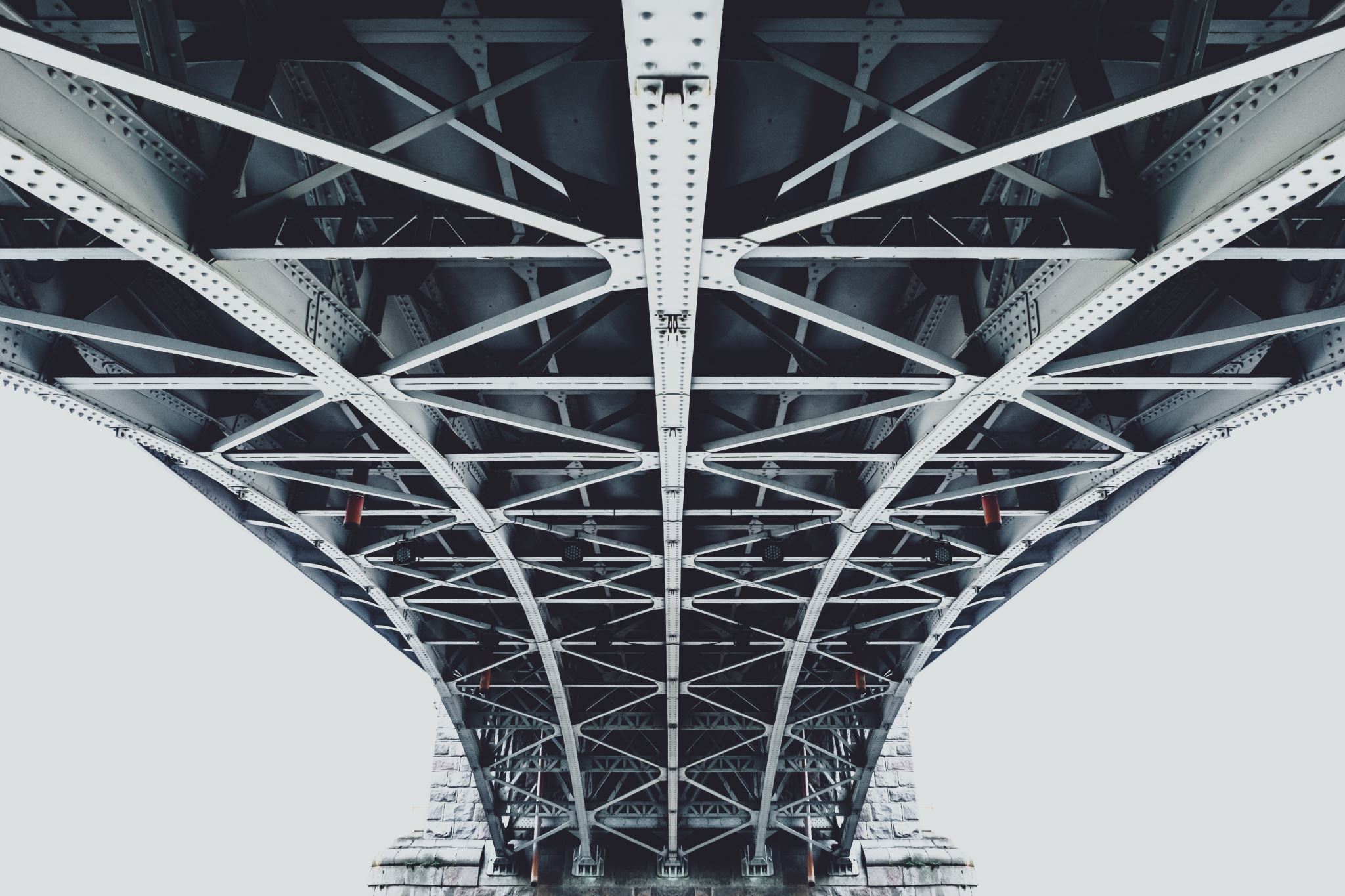 De brug naar de praktijk
Teken een krachtenveld van je eigen situatie
Waar sta jij?
Meester in de RI&E
41